Επιλογή βέλτιστης αρχιτεκτονικής
Ενότητα 1.8
Module objectives
Με την ολοκλήρωση της ενότητας θα μπορείτε να: 

Αναγνωρίζετε τα χαρακτηριστικά και τις διαφορές μεταξύ των γεωθερμικών συστημάτων
Σχεδιάζετε ένα γεωθερμικό σύστημα
Να επιλέξετε το γεωθερμικό σύστημα βάσει των δεδομένων συνθηκών
[Speaker Notes: Guidelines for the Trainer

This .ppt file is a template to be used from VET providers in order for them to prepare the training material. 

We suggest 30 up to 40 .ppt slides for one (1) hour of the training program. 

There are 3 predefined slides to be filled in by you, entitled “Module Objectives”, “Conclusion”, “End of module”. 

Material should be sent in editable format. 

Suggested font: Arial
Required font size: 16
Suggested line spacing: 1,5
ppt/pptx file should have a clear structure and defined units and unique slide titles
ppt/pptx slide contents should not exceed the predefined margins
Images, diagrams etc should be accompanied with a description
If you want to include comprehension questions (multiple choice, multiple responses, true/false, matching etc.) to enhance users’ understanding of the theory, you should embody them in the ppt/pptx file.
Questions that will be used for self assessment and final assessment quizzes should follow a predefined format that will be sent from SQLearn in an .xls file]
Content
Αρχές χρήσης της γεωθερμικής ενέργειας
 Επισκόπηση
Προηγμένη γεωθερμική ενέργεια ( υδροθερμία και πετροθερμία )
Γεωθερμική ενέργεια κοντά στην επιφάνεια
Εναλλάκτης θερμότητας

NTS – Συστήματα 
Χρήση
Γεωθερμικοί συλλέκτες
Μέσο μεταφοράς
Γεωθερμικά καλάθια ( baskets)
Σύγκριση γεωθερμικών συστημάτων
Content
Αισθητήρες γεωθερμίας
Διπλό-U γεωθερμικοι αισθητήρες
Ομοαξονικοί αισθητήρες
Διαχωριστικά  και εξαρτήματα κεντραρίσματτος (centerings )
Εγκατάσταση αισθητήρων
Επανεπίχωση (Annulus backfilling) 
Θερμικά ενεργά εξαρτήματα
Πάσσαλοι ενέργειας/ μέρη σκυροδέματος που έρχονται σε επαφή με τη γη.
Τούνελ
Ανοιχτά συστήματα
Γεωθερμικές πηγές
Συστήματα πηγαδιών
Πηγές
Δυναμική για ακίνητα
Ενεργειακή απόδοση
Δυνατά σημεία, αδυναμίες, ευκαιρίες, ρίσκα
Βασικοί τύποι κτιρίων και κατηγορίες
Ποιότητα νερού
Επίδραση στην κατασκευή και στη λειτουργία 
Ανοιχτά και κλειστά συστήματα
Υπόγεια και υπεργεια
Περίληψη
Ποιοτικός έλεγχος 
Πλεονεκτήματα και μειονεκτήματα
Αρχές χρήσης γεωθερμικής ενέργειας
Σύνοψη: Γεωθερμική ενέργεια στην επιφάνεια της γης και σε βάθος
       Υπάρχουν δύο τύποι γεωθερμικής ενέργειας σε σχέση με το βάθος της γεωτρησης:

Στην επιφάνεια της γης
Χρησιμοποιεί γεωτρήσεις μέχρι περίπου  400 μέτρων βάθους και θερμοκρασίες μέχρι  25 ° C για θέρμανση και ψύξη κτιρίων, τεχνικές εγκαταστάσεις ή υποδομές
Σε βάθος:
Ξεκινάει με γεωτρήσεις στα 400 μέτρα.  Υπάρχει διαχωρισμός μεταξύ υδροθερμικό και πετροθερμικών συστημάτων.
Αρχές χρήσης γεωθερμικής ενέργειας
Γεωθερμική ενέργεια σε βάθος

      Υδροθερμική γεωθερμική ενέργεια:
Τα υδροθερμικά συστήματα ξεκινούν στους υδροφορείς του υπεδάφους και χρησιμοποιούν αυτό το θερμό νερό για την παραγωγή ενέργειας.  

     Πετροθερμική γεωθερμική ενέργεια:
Ο όρος πετροθερμικό σύστημα σημαίνει τη χρήση του θερμού πλουτωνικού βραχώδους εδάφους, το οποίο είναι απαλλαγμένο από θερμά (ιαματικά) νερά.
Αρχές χρήσης γεωθερμικής ενέργειας
Υδροθερμική γεωθερμική ενέργεια 
Προ απαίτηση για ένα υδροθερμικό σύστημα είναι η παρουσία ενός βραχώδους στρώματος πλούσιου σε νερό. 
Τα υδροθερμικά αποθέματα παράγονται με τουλάχιστον μία γεώτρηση, συνήθως κατασκευάζεται και ένα φρεάτιο έγχυσης για την επιστροφή του εκχυλισμένου νερού στη δεξαμενή (γνωστό ως ζεύγος). 
Στην περίπτωση που δεν επιστρέφεται, το ζεστό νερό χρησιμοποιείται όχι μόνο για θέρμανση αλλά και σε άλλες χρήσεις, όπως στην παροχή πόσιμου νερού ή για μπάνιο.
Το ζεύγος μπορεί να διαμορφωθεί σε τριπλό σύστημα με τη δημιουργία άλλη μιας γεώτρησης. Όμως, η δημιουργία περισσότερων των 4 ανοιγμάτων ( πηγαδιών) σε μια περιοχή  γεώτρησεων δεν είναι λογική.
Αρχές χρήσης γεωθερμικής ενέργειας
Υγροθερμία: 
Διπλό σύστημα
Παροχή ενέργειας: θέρμανση, ηλεκτρισμός, ψύξη
Θερμικός κύκλος του νερού
Πηγάδι παραγωγής
Πηγάδι έγχυσης
Αντλία
Γεωθερμικά αποθέματα
[Speaker Notes: Quelle: www.geothermie.de  Deutsches GeoForschungsZentrum GFZ]
Αρχές χρήσης γεωθερμικής ενέργειας
Πετροθερμική γεωθερμική ενέργεια
Τα κρυσταλλικά και πυκνά ιζηματογενή πετρώματα με αντίστοιχες υψηλές θερμοκρασίες (μεγαλύτερες των 150 ° C) μπορούν να χρησιμεύσουν ως σχηματισμοί δεξαμενών. Η ανάπτυξη πραγματοποιείται μέσα από δύο ή περισσότερες τρύπες.
Η εξαγωγή θερμότητας πραγματοποιείται μέσω της κυκλοφορίας του νερού, που τροφοδοτείται στο τεχνητά διογκωμένο ή νεοκατασκευασμένο σύστημα αναπήδησης του νερού, μέσω του φρεατίου έγχυσης, το οποίο απορροφά τη θερμότητα από το πέτρωμα. 
Το θερμό νερό εξάγεται στην επιφάνεια μέσω του φρεατίου παραγωγής, όπου χρησιμοποιείται για την παραγωγή ενέργειας και επανακυκλοφορεί μέσω του φρεατίου έγχυσης.
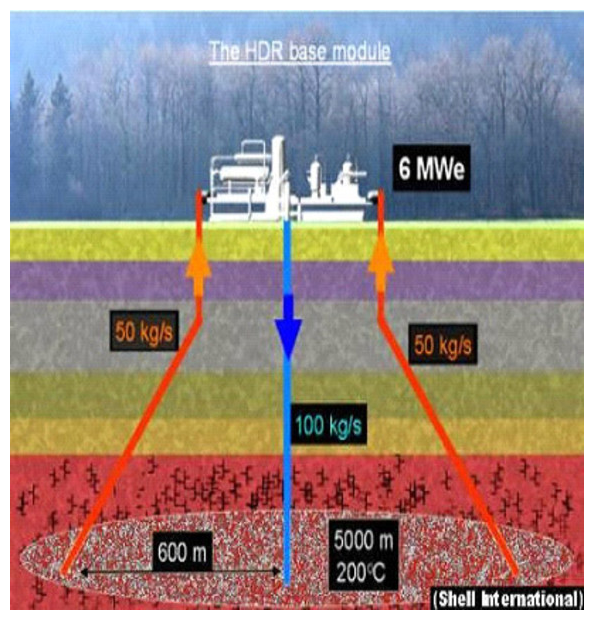 [Speaker Notes: Quelle: www.geothermie.de  Shell International]
Αρχές χρήσης γεωθερμικής ενέργειας
Διαδικασία θερμού-ξηρού -πετρώματος

Φρεάτιο έγχυσης με αντλία έγχυσης
Διεγερμένο σύστημα σχισμών
Πηγάδια παραγωγής
Εναλλάκτες θερμότητας
Οικίσκος τουρμπίνων
Ψύξη
Υπόγεια αποθήκευση θερμότητας (περίσσια θερμότητας)
Φρεάτιο παρατήρησης
Καταναλωτής ηλεκτρισμού και θερμότητας
[Speaker Notes: Quelle: Geothermie Lexikon unter „Petrothermale Systeme“]
Γεωθερμική ενέργεια κοντά στην επιφάνεια της γης
Γεωθερμική ενέργεια κοντά στην επιφάνεια της γης

Η γεωθερμία κοντά στην επιφάνεια της γης χρησιμοποιεί φρεάτια μέχρι  400 μέτρα βάθος και θερμοκρασίες μέχρι και 25 ° C για την θέρμανση και τον κλιματισμό κτιρίων.

Αρχικά χρησιμοποιείται ένας εναλλάκτης θερμότητας. Αυτό σημαίνει ότι νερό ή ένα υγρό μεταφοράς θερμότητας κυκλοφορεί σε ένα κλειστό υπόγειο σύστημα σωληνώσεων και απορροφά τη θερμότητα από το έδαφος.

Αυτή η θερμότητα μεταφέρεται στην επιφάνεια μέσω της αντλίας θερμότητας  και στην κατάλληλη θερμοκρασία   για θέρμανση. Το υπέδαφος μπορεί να χρησιμοποιηθεί επίσης  άμεσα σαν πηγή ψύξης, εξοικονομώντας και το κόστος του κλιματισμού.
Γεωθερμική ενέργεια κοντά στην επιφάνεια της γης
Εναλλάκτης θερμότητας
Στα γεωθερμικά συστήματα κοντά στην επιφάνεια της γης, οι εναλλάκτες θερμότητας παίζουν σημαντικό ρόλο σε πολλά πεδία. :
      Υπέργειες εγκαταστάσεις
Οι εναλλάκτες χρησιμοποιούνται να διαχωρίζουν κυκλώματα με διαφορετικό εξοπλισμό. 
Σε μία αντλία θερμότητας, το υγρό κυκλοφορίας από το έδαφος διαχωρίζεται από το κύκλωμα του χρήστη.  

Τεχνολογικά, κυρίως κατηγοριοποιούνται στους εναλλάκτες σε μορφή πλάκας και στους σωληνωτούς , αλλά υπάρχουν και άλλο σχεδιασμοί.
Γεωθερμική ενέργεια κοντά στην επιφάνεια της γης
Εναλλάκτης σε μορφή πλάκας
Συχνά αναφέρεται και σαν πλάκα ψύξης-είναι μια ειδική σχεδίαση εναλλάκτη.

Αποτελείται από κυματιστές  πλάκες , που συν θέτονται με τέτοιο τρόπο ώστε σε κάθε διαδοχικό ενδιάμεσο το μέσο μεταφοράς θερμότητας ( θέρμανση – ψύξη) να ρέει μόνο μία φορά.
Το πακέτο των πλακών είναι σφραγισμένο  προς τα έξω αλλά και μεταξύ των μέσων. 

Εξαιτίας της ειδικής σχεδίασης, είναι εύκολα επεκτάσιμοι και πολύ ευέλικτοι σε σχέση με τη σχεδίαση του οδηγού ροής, ο οποίος καθορίζεται από τα θέση των σημείων μόνωσης/σφράγισης.
[Speaker Notes: Quelle: Wikipedia unter „Plattenwärmeübertrager“]
Γεωθερμική ενέργεια κοντά στην επιφάνεια της γης
Σχηματική απεικόνιση του εναλλάκτη θερμότητας σε μορφή  πλάκας
Εναλλάκτης μονής πλάκας
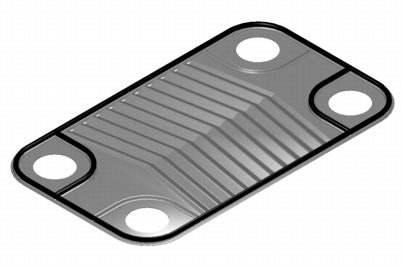 [Speaker Notes: Quelle: Wikipedia unter „Plattenwärmeübertrager“]
Γεωθερμική ενέργεια κοντά στην επιφάνεια της γης
Εναλλάκτης θερμότητας σωληνωτός και κελυφωτός
Είναι εξοπλισμός για την μεταφορά της θερμικής ενέργειας από ένα τμήμα σε ένα άλλο.

Μεταφέρει τη θερμότητα χωρίς προσωρινή αποθήκευση.

Είναι έμμεσοι εναλλάκτες θερμότητας επειδή μεταφέρουν ενέργεια μέσω τοιχωμάτων και τα δύο μέσα διαχωρίζονται. Μαζική μεταφορά επομένως δεν είναι εφικτή.

Συνήθως είναι κοίλοι κύλινδροι από χαλύβδινα φύλλα, μέσα στους οποίους υπάρχουν εκατονταδές ή χιλιάδες σωλήνες μικρής διαμέτρου. Μέσα στο μεταλλικό κύλινδρο ρέει το πρώτο υγρό και μέσα στις σωληνώσεις το δεύτερο. Μέσω αυτής της διαδικασίας το πιο ζεστό μέσο κρυώνει ενώ το πιο κρύο ζεσταίνεται.
[Speaker Notes: Quelle: Wikipedia unter „Rohrbündelwärmebertrager“]
Γεωθερμική ενέργεια κοντά στην επιφάνεια της γης
Εναλλάκτης κελύφους και σωληνώσεων
Κρύο υγρό
Εναλλάκτης θερμότητας ανοιχτού σωλήνα
Φύλλο σωλήνα
Πλευρά του μανδύα
Μανδύας
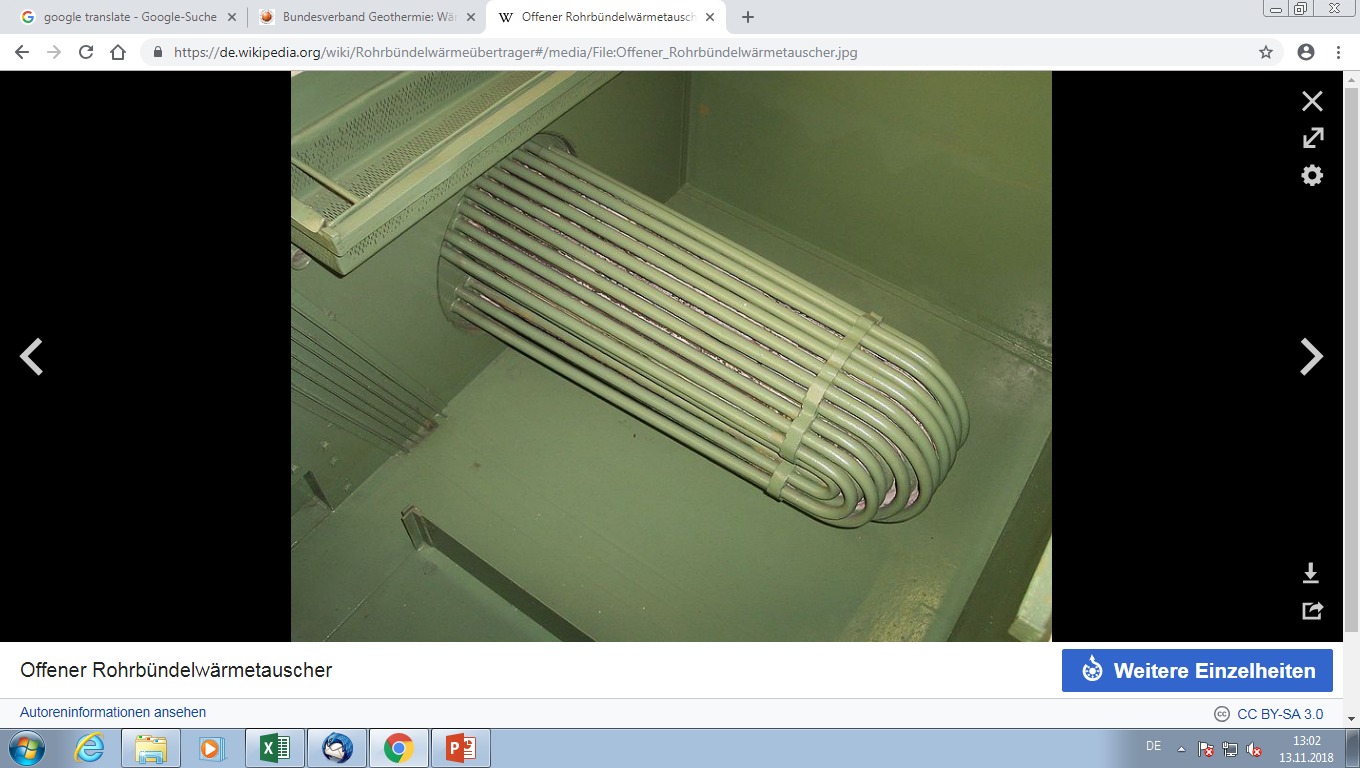 Ζεστό υγρό
Dished bottom
μειωτήρες
Απεικόνιση ενός εναλλάκτη κελύφους και σωληνώσεων
[Speaker Notes: Quelle: Wikipedia unter „Rohrbündelwärmeaustuscher“]
NTS – Συστήματα
Εφαρμογές

Διαφορετικοί τρόποι χρήσης της γεωθερμικής ενέργειας στην επιφάνεια της γης. Στο πλαίσιο αυτό διαχωρίζονται στις παρακάτω ομάδες :
Γεωθερμικοί συλλέκτες και καλάθια
Γεωθερμικοί αισθητήρες
Υποβρύχιες αντλίες θερμότητας
Στοιχεία σκυροδέματος σε επαφή με τη γη. 
Συστήματα γεωτρήσεων
NTS – Συστήματα
Εφαρμογές
      Υπάρχουν δύο τρόποι για την ανάκτηση της ενέργειας: 
Έδαφος και πετρώματα
Εκμετάλλευση της γεωθερμίας από το έδαφος, τα ιζήματα και τα στερεά πετρώματα. 
Μέσω των γεωθερμικών αισθητήρων, συλλεκτών , καλαθιών (baskets) και των στοιχείων σκυροδέματος που έρχεται σε επαφή με τη γη. 
Υπόγεων υδάτων
Χρήση της θερμότητας των υπόγειων υδάτων
Απαραίτητο σύστημα γεωτρήσεων; Πρέπει να κατασκευαστεί ένα πηγάδι απορρόφησης και ένα έγχυσης 
Οι γεωτρήσεις συνήθως φτάνουν μέχρι τα 20 m βάθος
NTS – Συστήματα
Γεωθερμικοί συλλέκτες

Συνήθως τοποθετούνται οριζόντια σε βάθος  80 - 160 cm
Χρειάζονται σχετικά μεγάλη επιφάνεια

Κλειστό κύκλωμα σωληνώσεων υγρό κυκλοφορίας μεταφοράς θερμότητας  (νερό- μίξη γλυκόλης)

Πρέπει να τοποθετείται σε υπέδαφος που διατηρεί την υγρασία του
Οι υπερβολικά μεγάλες εγκαταστάσεις πρέπει να αποφεύγονται
[Speaker Notes: Quelle: AEE]
NTS – Συστήματα
Μέσο μεταφοράς θερμότητας
Ένα μέσο μεταφοράς είναι ένα μέσο μέσω του οποίου μεταφέρονται ουσίες, ενέργεια ή ακόμα και πληροφορίες.

Για τη μεταφορά της θερμότητας το μέσο συνήθως είναι το νερό. Για τη μεταφορά ουσιών συνήθως είναι το νερό ή ο αέρας.

Η ποσότητα της θερμότητας που μπορεί να μεταφερθεί από ένα μέσο, αξαρτάται από τη θερμική χωρητικότητα του ιδίου του μέσου.
NTS – Συστήματα
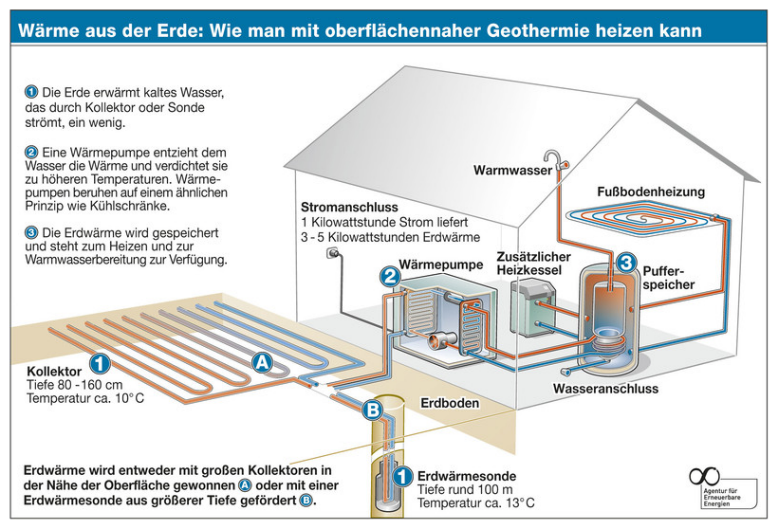 Θερμότητα από τη γη; Πως θερμαίνουμε με ενέργεια κοντά στην επιφάνεια της γης
1. Η γη θερμαίνει το νερό που ρέει μέσω του συλλέκτη ή του αισθητήρα.
2. Μία αντλία θερμότητας απορροφά την θερμότητα από το νερό και τη συμπιέζει σε υψηλότερες θερμοκρασίες
Ζεστό νερό
Ενδοδαπέδια θέρμανση
Ενεργειακή σύνδεση
1 kWh ηλεκτρικής ενέργειας τροφοδοτεί 3-5 kWh γεωθερμικής ενέργειας
3. Η γεωθερμική ενέργεια αποθηκεύεται και είναι διαθέσιμη για θέρμανση ή σαν ζεστό νερό χρήσης.
Πρόσθετος λέβητας
Buffer
Αντλία θερμοτητας
1
Βάθος συλλέκτη 80-160cm, θερμοκρασία  στους  10 βαθμούς
Παροχή νερού
Έδαφος
Η γεωθερμική ενέργεια είτε ανακτάται σε συλλέκτες κοντά στην επιφάνεια της γης (A), είτε  εξάγεται από βαθύτερους γεωθερμικούς αισθητήρες/καθετηρες (B)
Γεωθερμικός αισθητήρας
Σε βάθος 100m θερμοκρασία 13 βαθμούς
[Speaker Notes: Quelle: www.geothermie.de  AEE]
NTS – Συστήματα
Γεωθερμικά καλάθια 
Σπειροειδής συλλέκτες, τα λεγόμενα γεωθερμικά καλάθια, που τοποθετούνται σε κατάλληλα τμήματα στο έδαφος. 
Έχουν σημαντικά μικρότερη απαίτηση σε έκταση χώρου από τους επιφανειακούς συλλέκτες, γι΄αυτό τοποθετούνται σε μεγαλύτερο βάθος.
Κατάλληλα για σπίτια με μικρούς ελεύθερους χώρους
Ωστόσο, οι γενικές συνθήκες όπως οι υγρές επιφάνειες ή το γεγονός ότι τα καλάθια δεν μπορούν να καλυφθούν , είναι επίσης σχετικές με αυτή την τεχνολογία.
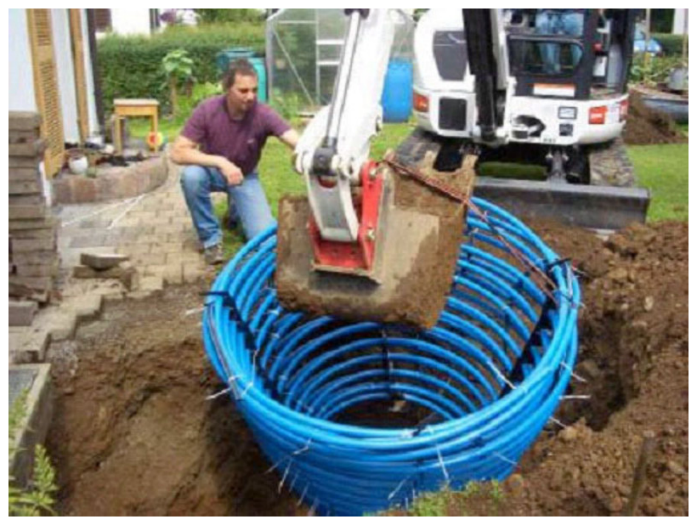 [Speaker Notes: Quelle: www.geothermie.de]
NTS – Συστήματα
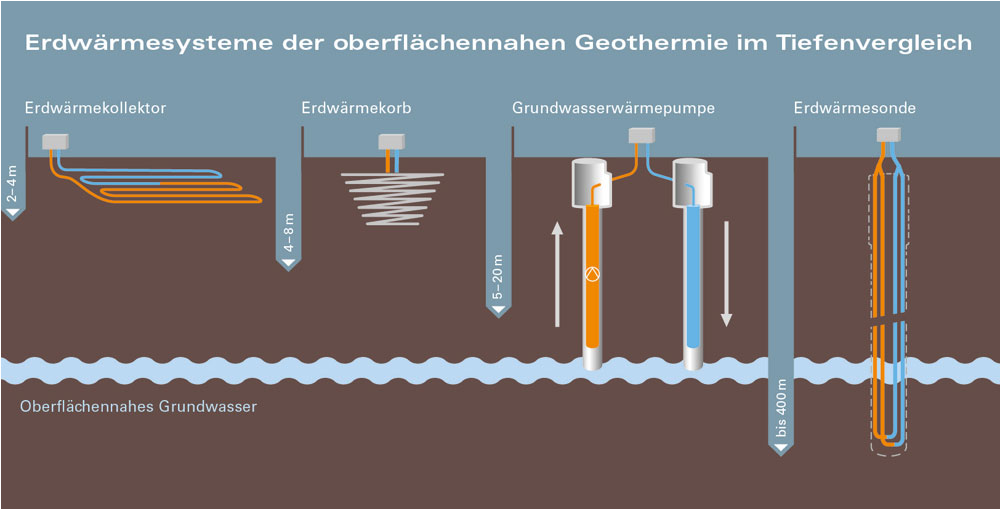 Brunnensysteme

Benötigen einen Entnahme- und einem Schluckbrunnen
Förderhöhe spielt aus energetischen Gründen eine Rolle; Antriebsenergie der Pumpen beeinflusst Gesamtwirkungsgrad der Anlage
Abkühlung des Grundwassers auf 4-5°C ist genehmigungsfähig
In Trinkwasserschutzgebieten nicht genehmigungsfähig
Σύγκριση γεωθερμικών συστημάτων κοντά την επιφάνεια της γης
Γεωθερμικοί συλλέκτες
Υποβρύχια Αντλία θερμότητας
Γεωθερμικός αισθητήρας/καθετήρας
Γεωθερμικά καλάθια
Υπόγεια ύδατα κοντά στην επιφάνεια της γης
[Speaker Notes: Quelle: Bayerisches Landesamt für Umwelt, heruntergeladen von Energie atlas bayern (https://www.energieatlas.bayern.de/thema_geothermie/oberflaeche/nutzung.html)]
NTS – Συστήματα
Δυνατότητες παραγωγής ενέργειας
Ζεστά –ξηρά -πετρώματα
Υδροθερμικό ζεύγος
Επίπεδος γεωθερμικός αισθητήρας
Σύστημα διπλού πηγαδιού
Γεωθερμικός αισθητήρας σε βάθος
Γεωθερμικοί συλλέκτες
[Speaker Notes: Quelle: http://stuewa.cands.de/page/uploads/files/downloads/diplingschleutergeothermie.pdf]
Γεωθερμικοί καθετήρες
Γεωθερμικοί αισθητήρες
Ο πιο κοινός τύπος γεωθερμικών εγκαταστάσεων στην κεντρική και βόρεια

Τοποθετούνται κάθετα , γι΄αυτό και απαιτούν λιγότερο χώρο

Τοποθετούνται σε βάθη 50 - 160 m

Επωφελούνται από τα σταθερά επίπεδα της θερμοκρασίας.

Μπορούν να τροφοδοτήσουν ανεξάρτητες κατοικίες ή ολόκληρες περιοχές με θερμική ενέργεια ή ψύξη.
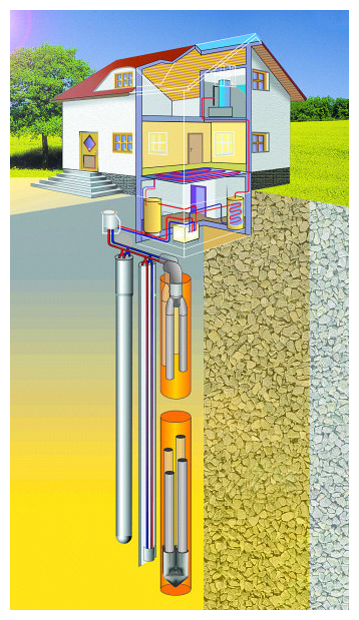 [Speaker Notes: Quelle: www.geothermie.de (energie atlas?)]
Γεωθερμικοί καθετήρες
Διπλό-U γεωθερμικός καθετήρας
Είναι ένας γεωθερμικός καθετήρας που περιλαμβάνει δύο ζεύγη σωληνώσεων που είναι εγκατεστημένα σε μία γεώτρηση( φρεάτιο).
Σε σύγκριση με ένα απλό U-tube , το διπλό U-tube χρησιμοποιεί καλύτερα τη διατομή της γεώτρησης και έχει καλύτερη απόδοση στην απορρόφηση. Επιπλέον, απαιτείται λιγότερο τσιμέντο για την κατασκευή του πηγαδιού ( τρύπας). 
Σε σύγκριση με ένα ομοαξονικό σωλήνα, το διπλό U-tube  έχει το πλεονέκτημα της ευκολότερης κατασκευής. Η ακριβής διαμόρφωση των σωληνώσεων των γεωθερμικών καθετήρων ( αισθητήρων) παίζει σημαντικό ρόλο στην απόδοση των υπόγειών εναλλακτών θερμότητας. Συνεχώς εξελίσσονται.
Γεωθερμικοί καθετήρες
Ομοαξονικός καθετήρας

Ονομάζονται επίσης σωλήνας μέσα σε σωλήνας και χαρακτηρίζονται από το διάστημα που έχουν οι σωλήνες μεταξύ τους.

Το υγρό μεταφοράς θερμότητας αντλείται προς τα κάτω μέσω του κενού διαστήματος των σωληνώσεων και μεταφέρεται στην επιφάνεια από την κεντρική σωλήνα.  

Το βάθος εγκατάστασης στα επιφανειακά συστήματα  είναι συνήθως κατά μέγιστο τα  60m
Γεωθερμικοί καθετήρες
Τύποι γεωθερμικών καθετήρων
Μονή  U-σωλήνα:
Ζεύγος  U-σωλήνων:
Ομοαξονικός καθετήρας:
[Speaker Notes: Quelle: Gesellschaft zur Entwicklung und Förderung von Geothermen Anlagen, unter : https://izw.baw.de/publikationen/kolloquien/0/26-RosinskiHydraulische.pdf]
Γεωθερμικοί καθετήρες
Αποστάτες και εξαρτήματα κεντραρίσματος
Τα εξαρτήματα κεντραρίσματος χρησιμοποιούνται ώστε οι σωλήνες των γεωθερμικών αισθητήρων /καθετήρων να μην ακουμπούν στα τοιχώματα του φρεατίου, αλλά τοποθετούνται όσο κεντρικότερα γίνεται στο πηγάδι.
Έτσι  οι σωληνώσεις περικλείονται από τις αναρτήσεις , που απαιτούνται για την σφράγιση.

Οι αποστάστες κρατούν τις σωλήνες μεταξύ τους σε απόσταση, για την απόκλιση του θερμικού βραχυκυκλώματος μεταξύ των κυκλωμάτων παροχής και επιστροφής, αυξάνοντας την απόδοση. Πρέπει να τοποθετηθούν σε διαστήματα του ενός μέτρου.  
Ωστόσο η χρήση κινούμενων μερών έγχυσης , μπορεί να γίνει μόνο χωρίς τη χρήση τέτοιων εξαρτημάτων .
[Speaker Notes: Quelle: Handbuch der Oberflächennahe Geothermie S. 461]
Γεωθερμικοί καθετήρες
Εξάρτημα κεντραρίσματος (επάνω) και αποστάτες (αριστερα), δεξιά: συνδυασμός και των δύο.
[Speaker Notes: Quelle: Handbuch für Oberflächennahe Geothermie S. 461]
Γεωθερμικοί καθετήρες
Εγκατάσταση του αισθητήρα/καθετήρα
Η εγκατάσταση ξεκινάει με την εισαγωγή από επάνω των σωληνώσεων στο ανοιχτό ή στο βοηθητικό πηγάδι. 
Η εγκατάσταση πρέπει να γίνεται πάντα με ένα έλικτρο και οι σωλήνες να είναι πλήρως καλυμμένοι. Οι σωλήνες δεν πρέπει να τοποθετηθούν κάτω. 

Πρέπει να προστατευτούν από οποιαδήποτε ζημιά κατά τη διάρκεια της εγκατάστασης. Αυτό συχνά γίνεται με τη χρήση ειδικών τζελ ή φρένων.  

Μια μέση λύση  για τον άνθρωπο και το υλικό είναι η χρήση βοήθειας μέσω ώθησης.
Γεωθερμικοί καθετήρες
Φρένα καθετήρων
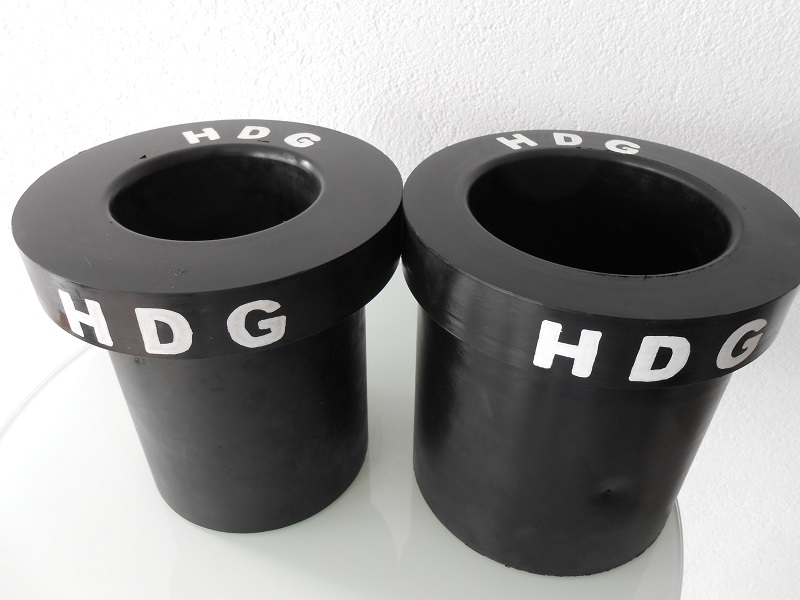 [Speaker Notes: Quelle: Handbuch für Oberflächennahe Geothermie S. 462]
Γεωθερμικοί καθετήρες
Επανεπίχωση
Η επανεπίχωση σχετίζεται με την δημιουργία επαφής μεταξύ του εδάφους και του γεωθερμικού εναλλάκτη και την ασφαλή  σφράγιση της γεώτρησης.

Η εισαγωγή του ενέματος στο στενό και συχνά ανομοιόμορφο δακτύλιο της γεώτρησης είναι μια τεχνική εργασία. Η επίχωση γίνεται από τον βυθό προς τα πάνω. Σε αυτή την περίπτωση ένας σωλήνας τοποθετείται στην άκρη ενός γεωτρύπανου για την εκκένωση του υλικού ενέματος. 

Λόγω της φυσικής πυκνότητας, το ενέσιμο  εναιώρημα ωθεί το νερό προς τα πάνω. Η σωλήνα επίχωσης παραμένει στην τρύπα ή τραβιέται προς τα πάνω σύμφωνα με τη εξέλιξη της επίχωσης. Μετά το τέλος, το επίπεδο επίχωσης μπορεί να πέσει μερικά μέτρα , αυτό γεμίζεται χειρωνακτικά.
[Speaker Notes: Quelle: www.geothermie.de unter „Ringraumverpressung“]
Γεωθερμικοί καθετήρες
Επανεπίχωση

Στα γεωθερμικά συστήματα επιφανείας η συμπίεση βοηθάει στη θερμική σύζευξη των εναλλακτών με το έδαφος. Έχει τις ακόλουθες πρόσθετες εργασίες:
Αποτροπή του υδραυλικού βραχυκυκλώματος: απομόνωση διαφόρων υδροφορέων μεταξύ τους.
Αποτροπή  της μόλυνσης των υπόγειων υδάτων
Η αποκατάσταση της σφράγισης επηρεάζει τη στασιμότητα των υπογείων υδάτων
Βέλτιστη θερμική σύνδεση μεταξύ του εναλλάκτη και του εδάφους. 
Μόνιμη αποκατάσταση για την αποφυγή καθίζησης.
Γεωθερμικοί καθετήρες
Υδραυλική μονάδα έγχυσης με κολλοειδή ανάμιξη
[Speaker Notes: Schöne Quelle: http://stuewa.cands.de/page/uploads/files/downloads/diplingschleutergeothermie.pdf
Quelle hier: http://gertec-gmbh.de/files/media/cdn.php?params=%7B%22id%22%3A%22MDB-12a0d36e-a967-4a33-9350-72e32dc0596a-MDB%22%2C%22type%22%3A%22stream%22%2C%22date%22%3A%221466189674%22%7D&41339-DE-IS-120-EA.pdf]
Θερμικά ενεργά εξαρτήματα
Πάσσαλοι ενέργειας/ τμήματα από τσιμέντο σε επαφή με τη γη
Εάν δεν υπάρχει ζωτικός χώρος στο υπέδαφος κοντά στην επιφάνεια, τα δομικά φορτία πρέπει να εισάγονται μέσω πασσάλων θεμελίωσης στα βαθύτερα φέροντα στρώματα. 
Η ισχύς εξαρτάται από το μέγεθος του συστήματος και είναι 10-800 kilowatts.

Σχετικό βάθος : μέχρι τα 25 μέτρα κάτω από το έδαφος 

Ένας πάσσαλος πρέπει να κάνει δύο πράγματα:
Μεταφορά του φορτίου στο υπέδαφος ( θεμελίωση) it is the load transfer to the subsoil (κύρια λειτουργία: πάσσαλος θεμελίωσης).
Η μεταφορά της θερμικής ενέργειας που είναι αποθηκευμένη στο έδαφος. (δευτερεύουσα λειτουργία: ενεργειακός πάσσαλος).
[Speaker Notes: Quelle: www.geothermie.de]
Thermally activated components
Πάσσαλοι ενέργειας/ τμήματα από τσιμέντο σε επαφή με τη γη
Οι ενεργειακοί πάσσαλοι λειτουργούν σαν τους γεωθερμικούς καθετήρες, αλά διαφέρουν σε:
Είναι μεγαλύτερης διάστασης
Έχουν στατική λειτουργία
Είναι μεγάλες κατασκευές 
Οι σωλήνες φυτεύονται σε σκυρόδεμα
Η θερμοκρασία πρέπει να παραμένει πάνω από το όριο ψύξης στα στατικώς συναφή τμήματα σκυροδέματος που έρχονται σε επαφή με τη γη   και των πασσάλων θεμελίωσης. 
Οι πάσσαλοι και τα σημεία επαφής του σκυροδέματος με τη γη , πολλές φορές χρησιμοποιούνται για θέρμανση και ψύξη.
Συνχά χρησιμοποιούντα σε συνδυασμό με άλλες εγκαταστάσεις παραγωγής. 
Ο όρος ενεργειακός πάσσαλος έχει γίνει η λέξη κλειδί για αυτή την τεχνολογία.
Θερμικά ενεργά εξαρτήματα
Επιστροφή του υγρού μεταφοράς θερμότητας
Ροή του υγρού μεταφοράς θερμότητας
Πάσσαλος
Ενεργειακός πάσσαλος
Κλουβί ενίσχυσης
Σωλήνες εναλλάκτη θερμότητας
[Speaker Notes: Quelle: www.geothermie.de unter „Energiepfahl“]
Θερμικά ενεργά εξαρτήματα
Τούνελ
Η χρήση των τούνελ προσφέρει το πλεονέκτημα, ότι μια μεγάλη ποσότητα εδάφους μπορεί να ενεργοποιηθεί εξαιτίας της μεγάλης επιφάνειας επαφής. 
Λόγω της χαμηλής τους θέσης, τα τούνελ χαρακτηρίζονται από σταθερή θερμοκρασία στο υπεδάφιο περιβάλλον. 
Μπορούν να χρησιμοποιηθούν εσωτερικές  πηγές θερμότητας
Το ενεργειακό κέρδος μπορεί να χρησιμοποιηθεί για την κάλυψη των αναγκών θέρμανσης – ψύξης ή την αποτροπή του παγώματος. Επίσης μπορεί να πουληθεί. 
Το όριο κερδοφορίας βρίσκεται σε μήκος σήραγγας 500μ.
Θερμικά ενεργά εξαρτήματα
Τα τούνελ σε ανοιχτή κατασκευή
 



Για τα τούνελ με ανοιχτή δομή, τα στοιχεία θεμελίωσης, οι πλάκες δαπέδου, οι διαφραγματικοί τοίχοι και τα οι πάσσαλοι των τοιχωμάτων των γεωτρήσεων μπορούν να χρησιμοποιηθούν καθώς αυτά τα στοιχεία να ήταν μέρος του τούνελ.
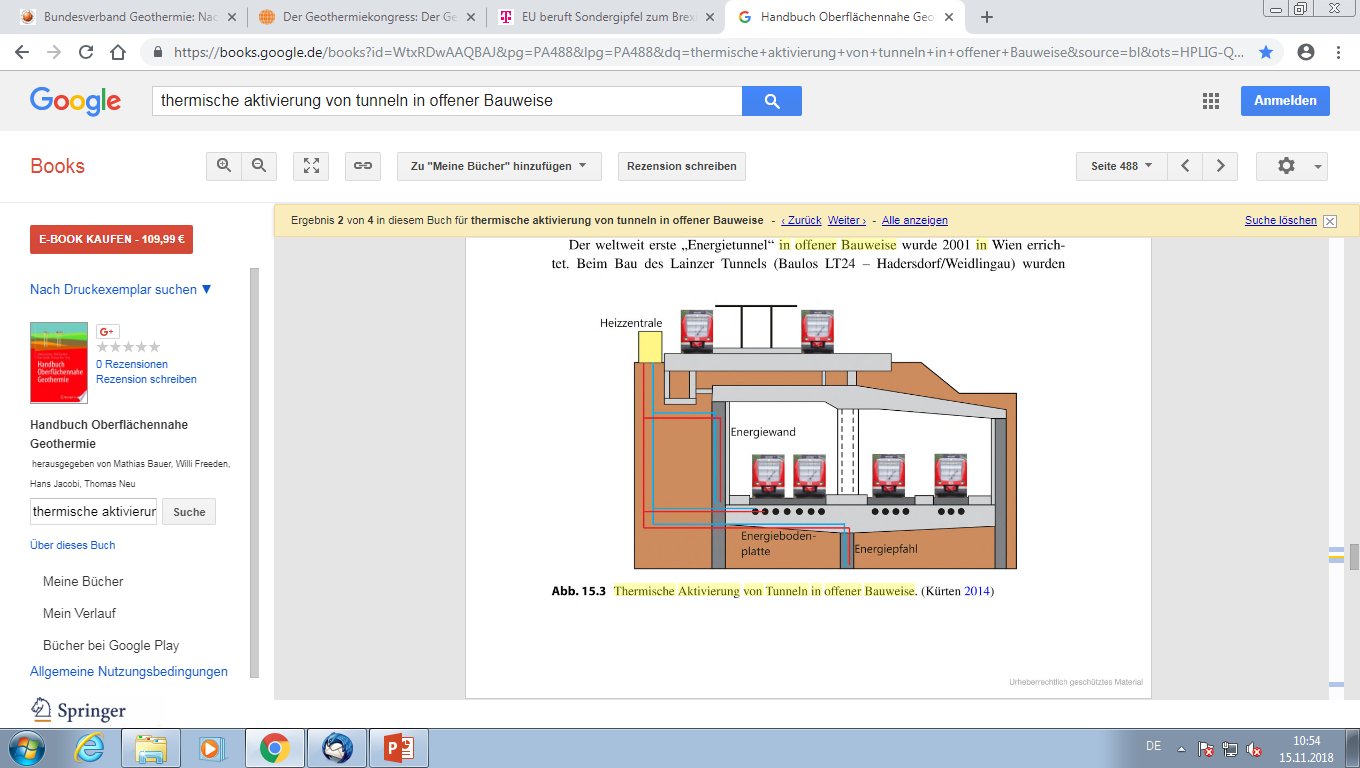 Εδώ: Θερμική ενεργοποίηση των τούνελ με ανοιχτή δομή
[Speaker Notes: Quelle: Handbuch für Oberflächennahe Geothermie S.488]
Ανοιχτά συστήματα
Γεωθερμικές πηγές

Οι γεωθερμικές πηγές μπορούν να είναι είτε ανοιχτά συστήματα (πηγάδια ή λεκάνες που χρησιμοποιούν τα υπόγεια ύδατα) είτε κλειστά (χρησιμοποιούν γεωθερμικούς αισθητήρες).

Το σύστημα θέρμανσης του κτιρίου καθορίζει την ισχύ της γεωθερμικής πηγής. 

Η διαστασιολόγηση και η εκτέλεση τους εξαρτάται από τη γεωλογική σύνθεση του υπεδάφους.
[Speaker Notes: Quelle: Handbuch für Oberflächennahe Geothermie S. 451f]
Ανοιχτά συστήματα
Συστήματα πηγαδιών 

Απαιτείται ένα πηγάδι απόσυρσης και ένα κατάποσης - Need a withdrawal and a swallow well
Το ύψος της χρηματοδότησης επηρεάζει το ενεργειακό σύστημα; Η οδήγηση των αντλιών επηρεάζει  την συνολική απόδοση του συστήματος. 
Η υφή του νερού είναι σημαντική 
Η μεταφορά υπόγειων υδάτων στο σύστημα δεν πρέπει να μετριάζεται. Conveying groundwater within the well system should not be relieved
Η εισροή οξυγόνου δεν μπορεί να αποφευχθεί τελείως  με την αλλαγή των αντλιών, μπορεί επομένως να οδηγήσει στην καθίζηση σιδήρου , μαγγανίου και άλλων ενώσεων.  
Δεν επιτρέπεται στις προστατευμένες περιοχές πόσιμου νερού .
Ανοιχτά συστήματα
Πηγάδια έγχυσης 
Τα πηγάδια έγχυσης εισάγουν νερό μέσα στο έδαφος, αυξάνοντας τα επίπεδα των υπόγειων υδάτων. 
Μη μολυσμένα βρόχινα νερά π.χ από τις ταράτσες , μπορούν να τροφοδοτηθούν στον υδροφορέα μέσω της γεώτρησης
Χρησιμοποιούνται για την ανακυκλοφορία του νερού που χρησιμοποιείται για την εξαγωγή της θερμότητας (αντλίες θερμότητας)από τα  υπόγεια ύδατα.  
Το πηγάδι έγχυσης τοποθετείται στην κατεύθυνση της ροής των υπόγειων υδάτων από το φρεάτιο εκχύλισης κα είναι σε απόσταση  τουλάχιστον  10-15 m  για την αποφυγή βραχυκύκλωσης στη ροή του νερού των πηγαδιών
[Speaker Notes: Quelle: Wikipedia unter „Schluckbrunnen“]
Ανοιχτά συστήματα
Απεικόνιση του νερού – νερού εγκατάσταση
Συστήματα νερού- νερού είναι συστήματα που αποτελούνται από φρεάτια παραγωγής ή παράδοσης –και φρεάτια έγχυσης
Επίδαπέδια θέρμανση ζεστού νερού
Φρεάτιο παραγωγής
Πηγάδι έγχυσης
Αντλία θερμότητας
[Speaker Notes: Quelle: Handbuch der Oberflächennahen Geothermie S. 453]
Ανοιχτά συστήματα
Φρεάτιο παράδοσης

Γεωτρήσεις με επίπεδα νερού πολύ κοντά στην επιφάνεια του εδάφους μπορούν να σχεδιαστούν σαν φρεάτια παράδοσης. 
Το υπόβαθρο είναι ότι το νερό μπορεί να αναρροφηθεί μόνο από ένα συγκεκριμένο ύψος.
 Θεωρητικά, η τιμή αυτή είναι τα 10μ. Όμως, οι πιο κοινές  αντλίες και γραμμές δεν μπορούν να φτάσουν περισσότερο από τα 7 μ.
Συστήματα άντλησης
Συστήματα άντλησης
Η απόδοση των γεωθερμιικών αντλιών θερμότητας είναι αποτέλεσμα της ετήσιου φορτίου τους. Αυτό φαίνεται στην αντλία σαν μία μονάδα   “χρήσιμης ενέργειας”, π.χ ηλεκτρισμός που μπορεί να παραχθεί μέσα σε ένα χρόνο. Σήμερα,  με τα επίγεια συστήματα στα νέα κτίρια , επιτυγχάνονται μέχρι 4 ετήσιες μονάδες εργασίας.
Η αντλία θερμότητας περιέχει υγρό το οποίο εξατμίζεται σε πολύ χαμηλές θερμοκρασίες και γίνεται αέριο. 
Αυτό το αέριο αντικαθίσταται από ένα ηλεκτρικό συμπιεστή.  Αυτό αυξάνει την πίεση και την θερμοκρασία. Ένας εναλλάκτης θερμότητας απορροφά τη θερμότητα και τη στέλνει το σύστημα θέρμανσης.  
Το αέριο με αυτό τον τρόπο ψύχεται πάλι. Η πίεση πέφτει μέσω μια βαλβίδας εκτόνωσης. Ένα ψυγείο λειτουργεί με τον ίδιο τρόπο εκτός από το ότι χρησιμοποιεί την κρύα πλευρά.
Δυνατότητα για τα ακίνητα
Ορισμός της ενεργειακής απόδοσης

Ενεργειακή απόδοση είναι ένα μέτρο για την ενέργεια που απαιτείται για να επιτευχθεί ένα συγκεκριμένο κέρδος. 

Μία διαδικασία είναι αποδοτική όταν επιτυγχάνεται ένα συγκεκριμένο κέρδος με την ελάχιστη ενεργειακή κατανάλωση. Όσο αποτελεσματικότερα χρησιμοποιούμαι τη διαθέσιμη ενέργεια τόσο ανακουφίζουμε το περιβάλλον και το πορτοφόλι μας.  

Η εκτίμηση της απόδοσης ενός κτιρίου αναφέρεται στην απαίτηση του σε πρωτογενή ενέργεια: ενεργειακή δαπάνη για την εξόρυξη, επεξεργασία και  μεταφορά της ενεργειακής πηγής.
Δυνατότητα για τα ακίνητα
Ενεργειακή απόδοση των αντλιών θερμότητας

Σύγκριση τεχνολογιών που χρησιμοποιούν διαφορετικές ενεργειακές πηγές, σε όρους πρωτογενούς  ενέργειας, δύο μεταβλητές είναι κύριας σημασίας:

Ο συντελεστής πρωτογενούς ενέργειας που ορίζει  πόσες κιλοβατώρες απαιτούνται  , για την κάθε κιλοβατώρα που καταναλώνεται στο κτίριο.  

Η ετήσια απόδοση. Η αναλογία μεταξύ της ενέργειας του χρησιμοποιήθηκε και της ενέργειας που τροφοδοτήθηκε μέσα σε ένα χρόνο. Σχετικά με τις αντλίες θερμότητας μιλάμε για τον ετήσιο αριθμό απασχόλησης.
Δυνατότητα για τα ακίνητα
Ενεργειακή απόδοση  στα κτίρια 
      Η ενεργειακή απόδοση του κτιρίου εξαρτάται από πολλούς παράγοντες:

Ένας σημαντικός παράγοντας είναι η γεωμετρία του κτιρίου με την αναλογία επιφανείας και όγκου. 
Η ηλικία χαρακτηρίζει την αναλογία των επιφανειών των  παραθύρων και των εξωτερικών τοίχων, μεταξύ άλλων παραγόντων που επηρεάζουν όπως η αρχή σχεδίασης και οι προτιμήσεις της περιφέρειας, οι συντελεστές μεταφοράς θερμότητας των στοιχείων.
      Συντελεστής μεταφοράς θερμότητας:
Είναι το μέτρο μεταφοράς θερμότητας  μέσω ενός στερεού σώματος εξαιτίας της θερμοκρασιακής διαφοράς μεταξύ δύο γειτονικών υγρών. Π.χ νερό ή αέρας.
Δυνατότητα για τα ακίνητα
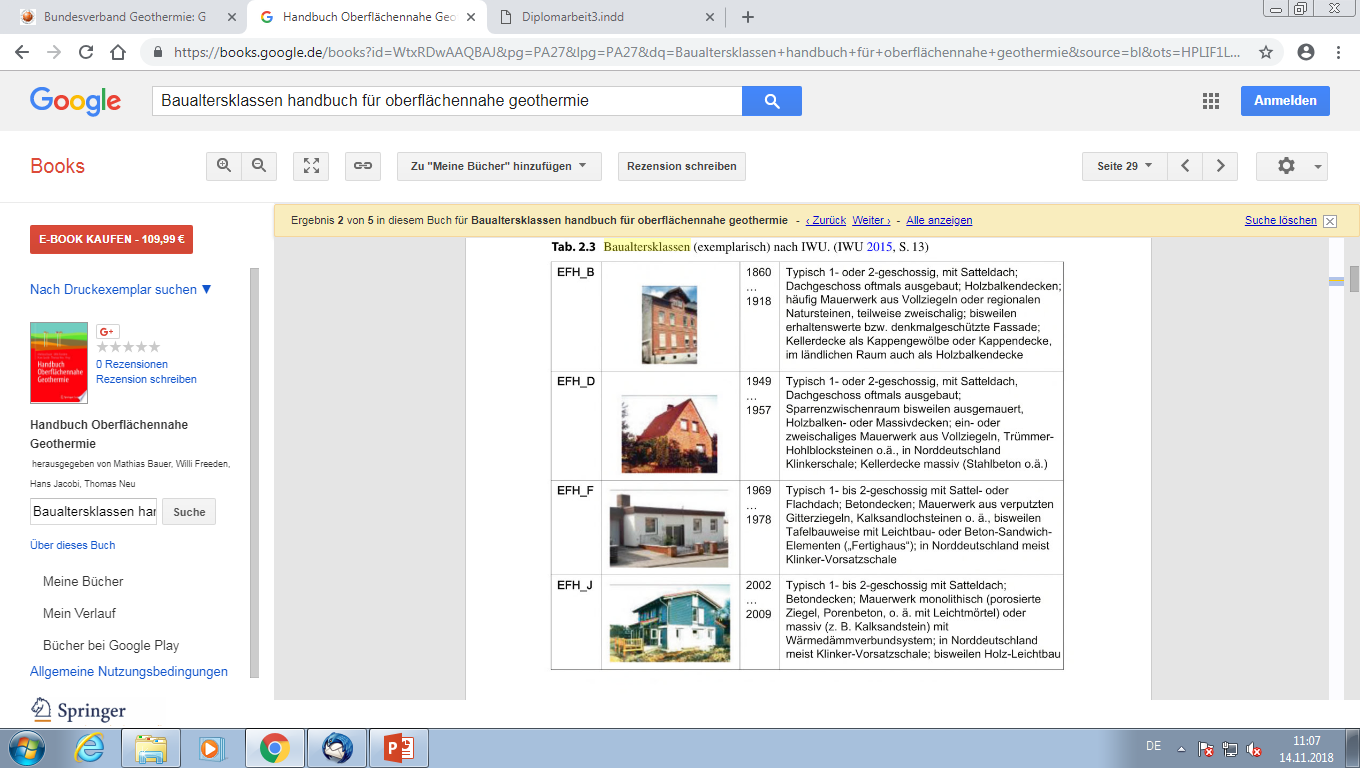 Τυπικά μία ή δύο πατώματα με στέγη ; Η σοφίτα συχνά μη επεκτάσιμη , ξύλινο ταβάνι, συχνά τοιχοποιία από τούβλο ή φυσικές πέτρες, μερικές φορές με διατηρημένη πρόσοψη,  basement ceiling as a cap vault or cap ceiling, in rural areas as a wooden beam ceiling
Typically one or two stories, with gable roof; Attic often expanded, rafter space sometimes bricked, wooden beams or solid ceilings, one or double-walled masonry made of solid bricks, rubble hollow blocks, etc., in northern Germany clinker shell, basement ceiling solid (reinforced concrete or similar)
Typically one or two-stories, with saddle or flat roof; Concrete ceilings, masonry of plastered lattice bricks, lime sandstone bricks, etc., sometimes panel construction with lightweight or concrete sandwich elements (prefabricated house), in North Germany mostly clinker prefabricated shell
Typically one or two stories, with gable roof; Masonry monolithic (porous brick, aerated concrete or the like with light mortar), or solid (for example, sand-lime brick) with thermal insulation composite system, in northern Germany usually clinker facing shell, sometimes lightweight wood construction
[Speaker Notes: Quelle: Handbuch für Oberflächennahe Geothermie S.28]
Δυνατότητα για τα ακίνητα
Δυνατότητες της γεωθερμικής ενέργειας κοντά στην επιφάνεια του εδάφους για τα ακίνητα.

Οι δυνατότητες των αντλιών θερμότητας σε κτίρια  που χρησιμοποιούν   γεωθερμική ενέργεια επιφανείας , μπορούν να  προβληθούν με όρους όπως πλεονεκτήματα , μειονεκτήματα, ευκαιρίες και ρίσκα. 

Αυτή η ομαδοποίηση παρέχει μια ανάλυση  (SWOT  -Πλεονεκτήματα, Μειονεκτήματα, Ευκαιρίες, Ρίσκα).

Αυτό υποδιαιρείται σε τεχνική, οικονομική και άλλη ανάλυση ( SWOTs).
Δυνατότητα για τα ακίνητα
Δυνατότητα για τα ακίνητα
Δυνατότητα για τα ακίνητα
Τύποι κτιρίων και κατηγορίες

Τα κτίρια διαχωρίζονται στις κατοικίες και στις μη κατοικίες σύμφωνα με τη σχετική διάταξη εξοικονόμησης ενέργειας.

Η διάταξη εφαρμόζεται σε όλα τα κτίρια, εφόσον αυτά θερμαίνονται ή ψύχονται με τη χρήση ενέργειας.

Το κτιριακό απόθεμα στη Γερμανία περιλαμβάνει 18.2  εκ. κατοικίες (91.5%) and 1.7 εκ μη κατοικίες (8.5%)
Δυνατότητα για τα ακίνητα
Τύποι κτιρίων και κατηγορίες 
      Κατοικίες :

Τα κτίρια κατοικιών είναι ακίνητα  «που είναι κύριως κατοικίες, κτίρια νοσηλείας ή οίοι ευγηρείας και παρόμοιες εγκαταστάσεις" (ESO). 

       Μη κατοικίες:

Περιλαμβάνουν ινστιτούτα , γραφεία και κτίρια διοίκησης,  αγροτικές και μη  επαγγελματικές εγκαταστάσεις και άλλη κτίρια, όπως πανεπιστήμια ,θέατρα , αθλητικές εγκαταστάσεις κλπ.
Ποιότητα υπόγειων υδάτων
Επίδραση της ποιότητας των υπόγειων υδάτων στην κατασκευή και στη λειτουργία. 
Αναλόγως του συστήματος–ανοιχτό ή κλειστό-υπάρχουν διαφορετικές απαιτήσεις στη φύση του μέσου του εναλλάκτη θερμότητας

Η ποιότητα των υπόγειων υδάτων παίζει σημαντικό ρόλο, ειδικά στα ανοιχτά συστήματα. : επηρεάζει την κατασκευή , τη λειτουργία και το χρόνο ζωής του συστήματος των πηγαδιών . 

Οι συγκεντρώσεις των σχετικών με το νερό στοιχείων πρέπει να είναι γνωστές.
Ποιότητα υπόγειων υδάτων
Ανοιχτά συστήματα
Τα ανοιχτά συστήματα χρησιμοποιούν άμεσα το  μέσο μεταφοράς θερμότητας, κυρίως υπόγεια ύδατα, από το οποίο εξάγεται η θερμότητα. 
Αυτά μπορεί να είναι στάσιμα αποθέματα από  υπόγεια ύδατα, όπως πηγάδια , όπως πηγάδια υπόγειων υδάτων σε ιδιαίτερα διαπερατούς υδροφόρους ορίζοντες. 
Για παράδειγμα υπάρχουν ένα ή περισσότερα πηγάδια υπόγειων υδάτων σε ένα υδροφόρο ορίζοντα, από τον οποίο μπορεί να εξαχθεί νερό και επιστρέφει πίσω στο υπόγειο σύστημα μέσω ενός ή πολλαπλών άλλων πηγαδιών 
Το σύστημα χρησιμοποιεί ένα φυσικό μέσω μεταφοράς θερμότητας, όπου η σύνθεση του καθορίζεται από τη γεωλογία της περιοχής και τις αλληλεπιδράσεις νερού –αερίου-πετρώματος.
Ποιότητα υπόγειων υδάτων
Κλειστά συστήματα

Κλειστά συστήματα, συνήθως γεωθερμικοί καθετήρες ή συλλέκτες, κυκλοφορούν σε ένα σφραγισμένο κύκλωμα υγρό ή μερικών αεριώδους μέσου μεταφοράς θερμότητας , το οποίο θερμαίνεται κατά την κυκλοφορία στο έδαφος και μεταφέρει τη θερμότητα στην αντλια θερμότητας στην  επιφάνεια μέσω ενός εναλλάκτη θερμότητας. 
Εφόσον το μέσο δεν είναι σε άμεση επαφή με το περιβάλλον, δεν πρέπει να υπάρχει νερό στις γεωτρήσεις. 
Συνήθως χρησιμοποιούν ένα συνθετικό μέσο μεταφοράς θερμότητας.
[Speaker Notes: Quelle: Handbuch der Oberflächennahe Geothermie S.282ff]
Ποιότητα υπόγειων υδάτων
Υπόγεια και υπέργεια  

Στη γλώσσα των ανθρακωρύχων, οτιδήποτε είναι κάτω από την επιφάνεια της γης είναι ή παίζει υπόγεια. 

Το αντίθετο του υπόγειου είναι το υπέργειο  και καθορίζει οτιδήποτε στην ημερήσια επιφάνεια.
[Speaker Notes: Quelle: www.geothermie.de]
Περίληψη
Ποιοτικός έλεγχος των γεωθερμικών καθετήρων 
      Τα θέματα που πρέπει να αξιολογηθούν περιλαμβάνουν:

Έχει γίνει η κατασκευή όπως αυτή ανατέθηκε; Αυτό κυρίως αφορά το βάθος ,η σωστή τοποθέτηση των σωληνώσεων στις τρύπες και η ποιότητα των τσιμεντοειδών.  

Επιτεύχθηκε ο ρυθμός ανάληψης; Είναι αυτός διαθέσιμος για μεγαλύτερες περιόδους; 

Έχει εξασφαλιστεί η προστασία των υδάτων από πιθανή μόλυνση;
Περίληψη
Κέρδη από την γεωθερμική ενέργεια κοντά στην επιφάνεια του εδάφους

Είναι φιλική στο τοπίο, χαμηλής εκπομπής διοξειδίου και θεωρείται ανεξάντλητη.
Μπορεί να χρησιμοποιηθεί για θέρμανση και ψύξη
Αξιόπιστο και σε σταθερή τιμή 
Οι καταναλωτές είναι ανεξάρτητοι από τις τιμές των αγαθών
Πάντα διαθέσιμη , όλη τη μέρα, ανεξάρτητη από τον καιρό και την εποχή
Εξοικονόμηση σε χώρο , δεν επηρεάζεται ο περιβάλλοντας χώρος.
Χρηματοδοτείται από το δημόσιο.
Περίληψη
Μειονεκτήματα της γεωθερμικής ενέργειας στην επιφάνεια του εδάφους

Συγκριτικά υψηλό κόστος αγοράς
Οι αντλίες θερμότητας πρέπει να τροφοδοτηθούν με ενέργεια που δεν μπορεί να εγγυηθεί η γεωθερμική ενέργεια

Το χειμώνα, όπου υπάρχει η μεγαλύτερη απαίτηση θέρμανσης, το έδαφος  κρυώνει. Αυτό μπορεί να είναι πρόβλημα κυρίως για τους συλλέκτες , αλλά  οι καθετήρες δεν επηρεάζονται από αυτό το πρόβλημα.
Συμπεράσματα
Έχει ολοκληρωθεί η ενότητα και μπορείτε να:

Αναγνωρίσετε τα χαρακτηριστικά και τις διαφορές μεταξύ των γεωθερμικών συστημάτων
Σχεδιάσετε μια γεωθερμική εγκατάσταση
Επιλέξετε το κατάλληλο σύστημα αναλόγως των συνθηκών.
Τέλος ενότητας
Επιλογή βέλτιστης αρχιτεκτονικής